Alberto GANNA
Responsabile Azione Interna
Le nostre priorità: la Cura
Alberto Ganna
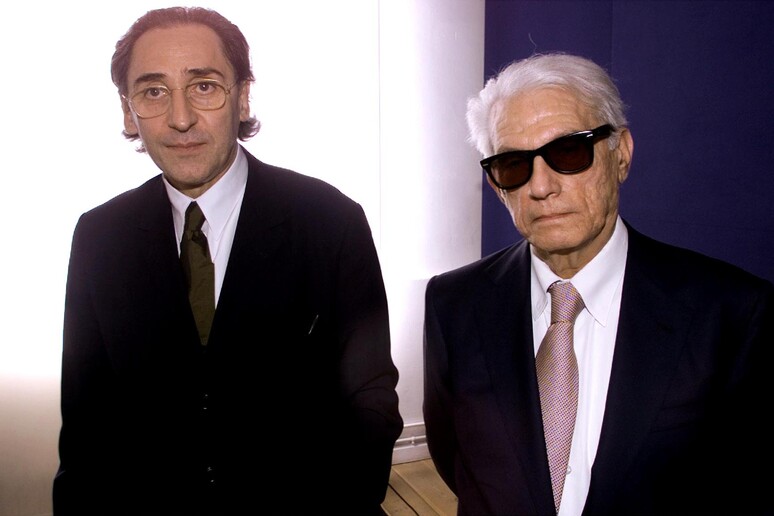 "La cura è la condizione originaria dell’esserci«                                                  (Martin Heidegger)
“E’ la cura che muove i nostri passi”
G. Pulina La Cura, anche tu sei un essere speciale Ed. Zona 2010
Cueva de las Manos – Patagonia – Periodo: Preistoria Prima testimonianza della cura dell'altro da se'
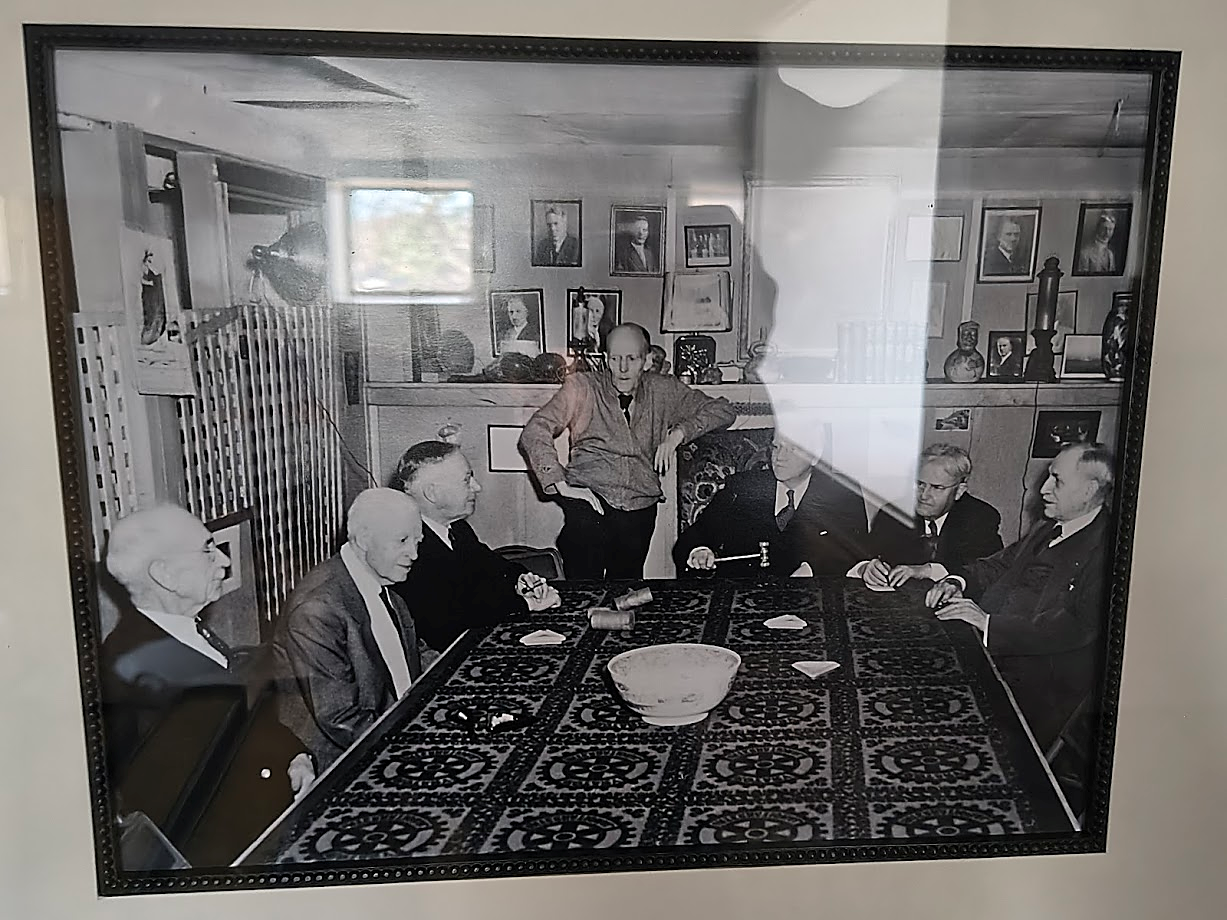 "La cura è la condizione originaria dell’esserci«                                                  (Martin Heidegger)
L’AZIONE INTERNA: LE COMMISSIONI
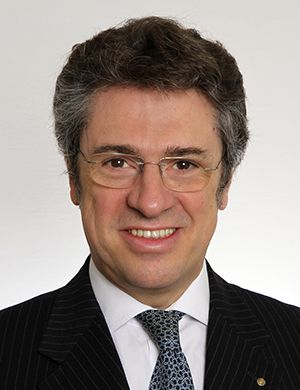 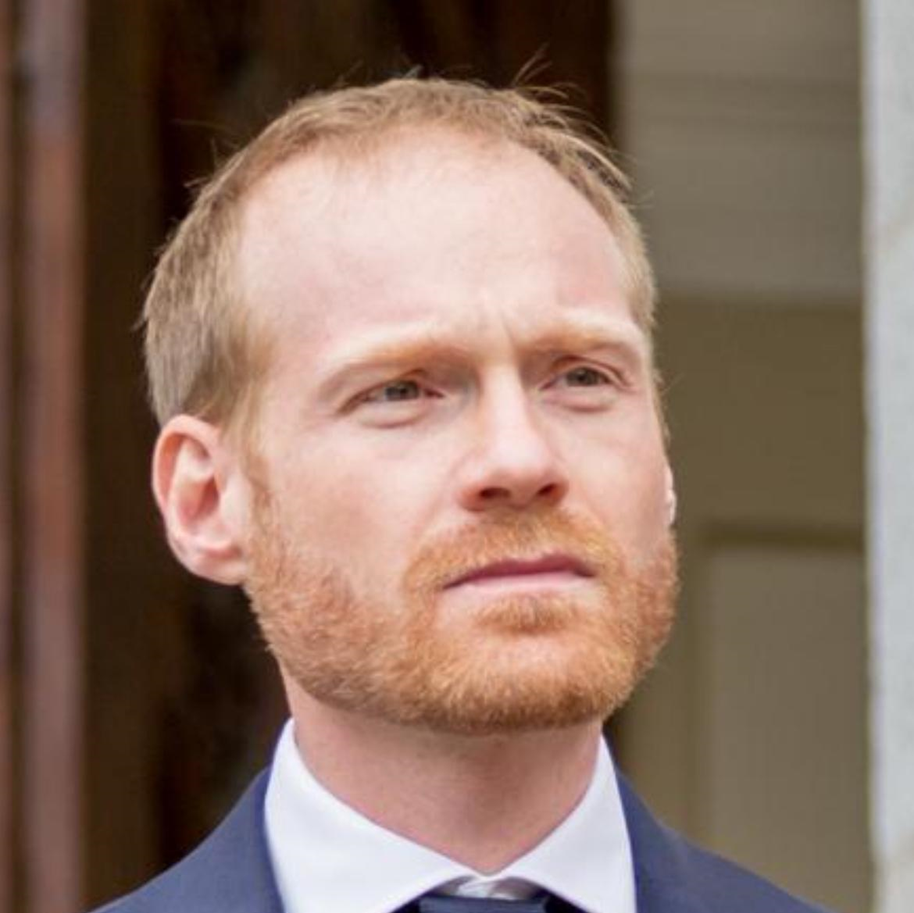 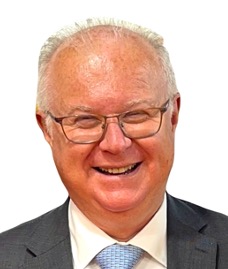 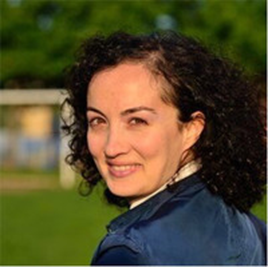 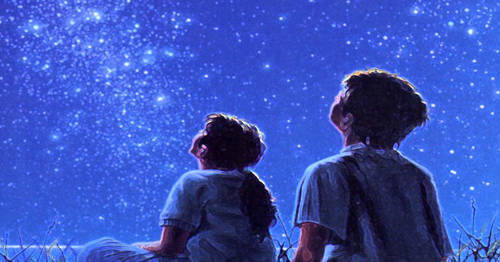 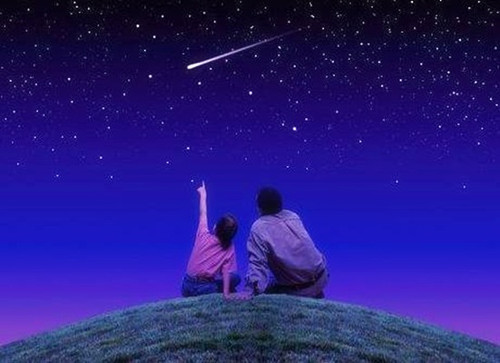 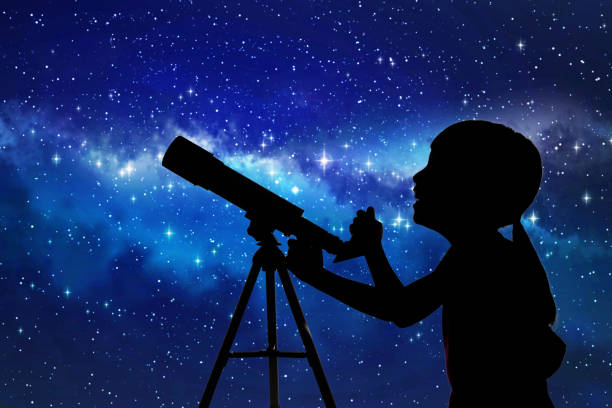 COMMISSIONE APPRENDIMENTO
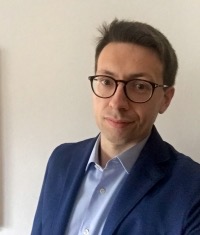 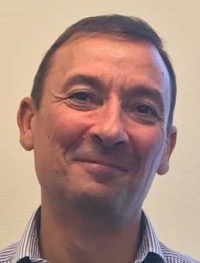 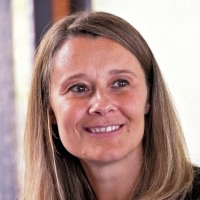 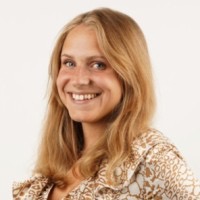 Dario Torricelli
Antonio Locati
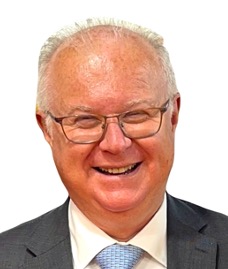 Claudia Martina
Cristina Giacomini
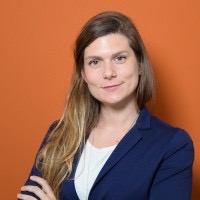 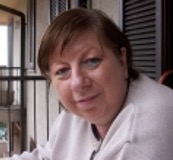 Paolo Pagani
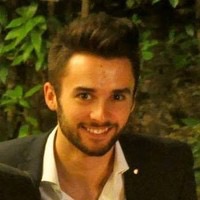 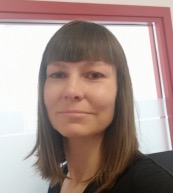 Federica Gerardi
Vera Chonchol
Giacomo Colombi
Tiziana Compagnoni
Matteo Cerizza
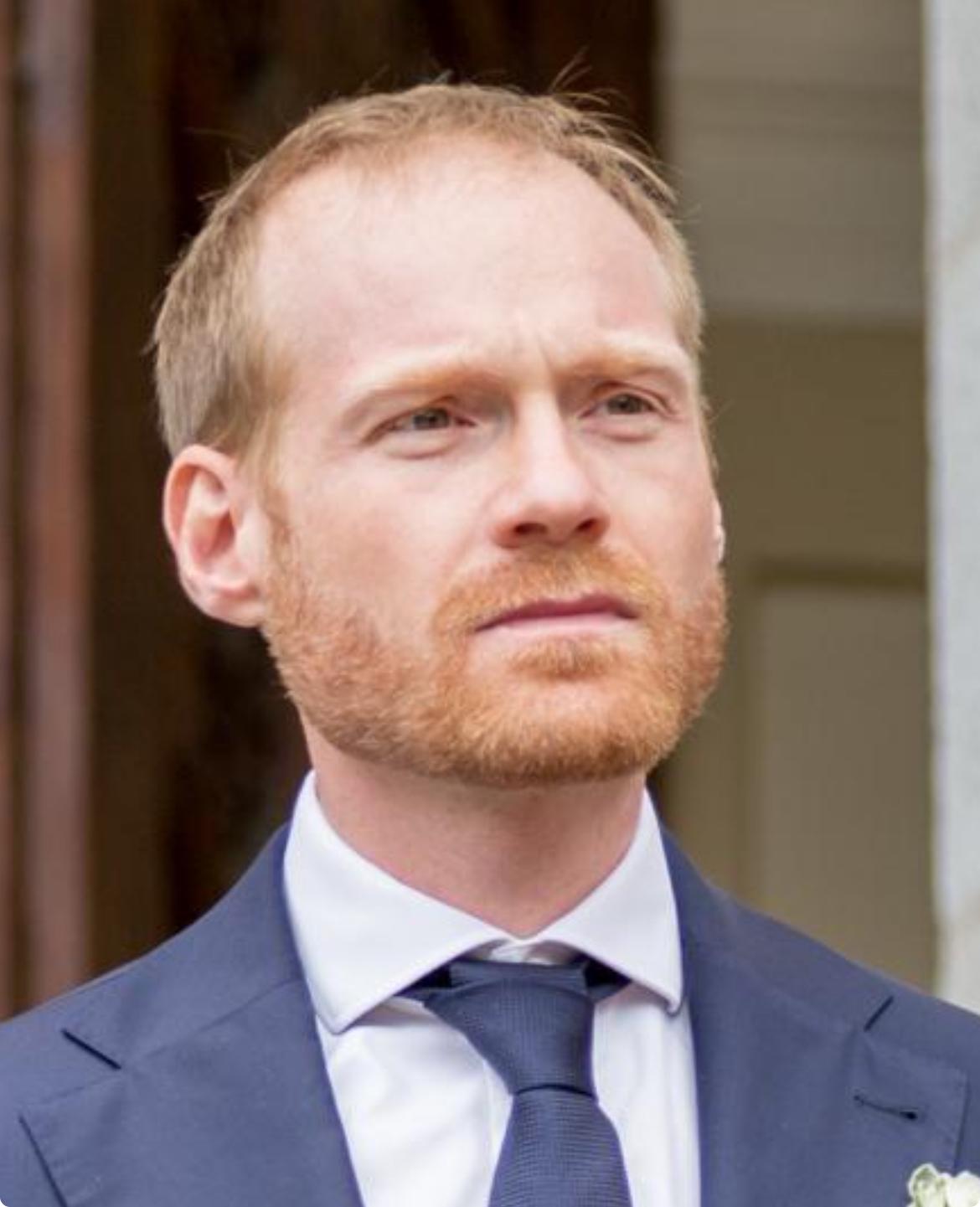 Lucia Ferrajoli
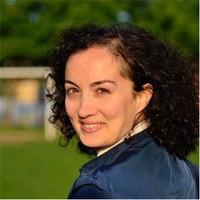 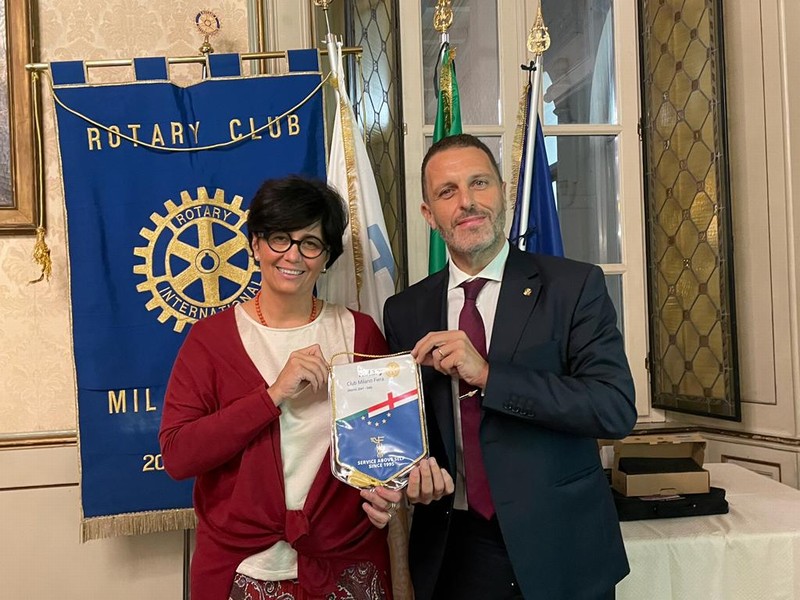 Alberto GANNA
Responsabile Azione Interna
Progetto Paul Harris. Per un effettivo legato ai valori
Alberto Ganna
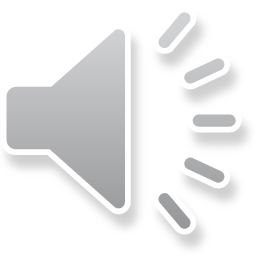 Mário Martins de Camargo
(Brazil)
ar 2025-2026
Sangkoo Yun
(Korea)
ar 2026-2027
Stephanie Urchick
(USA)
ar 2024-2025
[Speaker Notes: Stephanie Urchick
Mario Camargo (Brasiliano)
Sankoo Yu (Corea del Sud)]
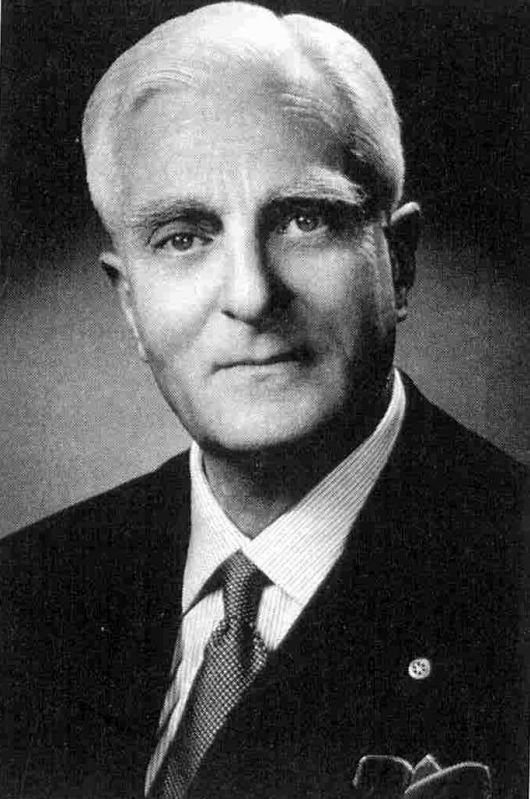 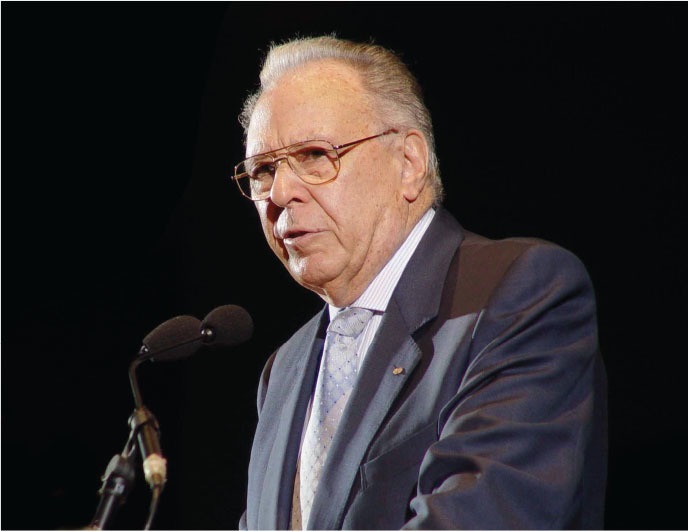 [Speaker Notes: E ora sapete chi sono questi due signori? Attendere risposte in chat. Sono il primo e il secondo Presidente Mondiale Italiani. Gian Paolo Lang
1956-1957 Carlo Ravizza
1999-2000]
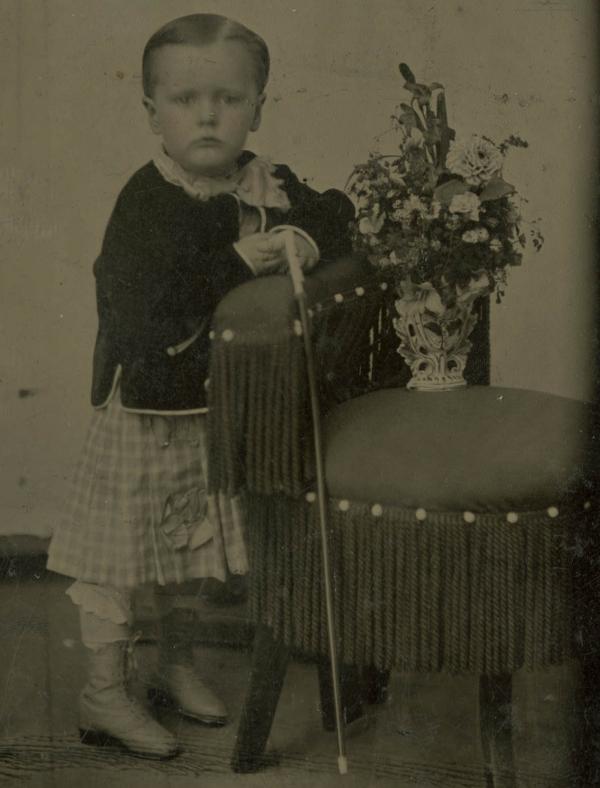 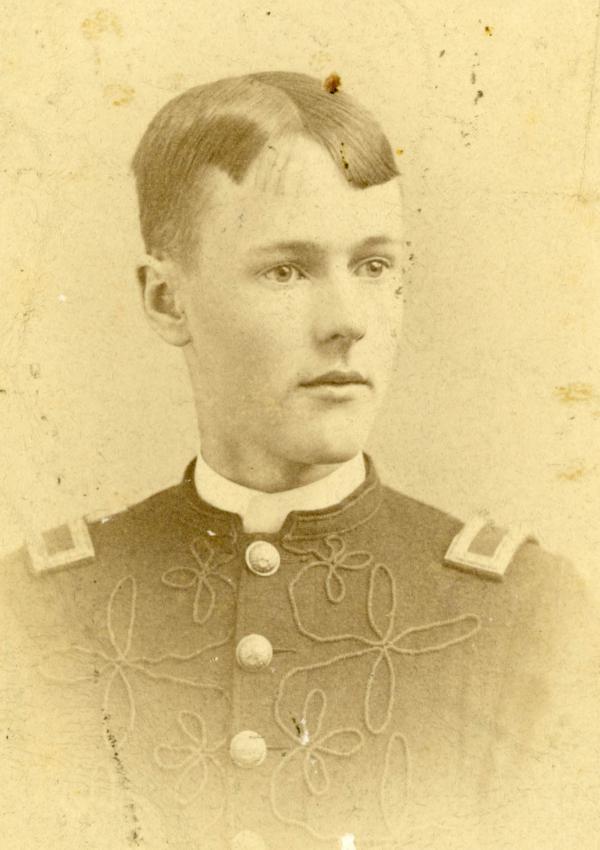 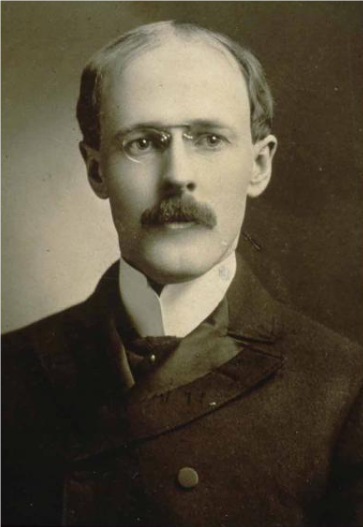 [Speaker Notes: E’ probabile che qualcuno di voi conosca questo bimbo, qualcuno forse conoscerà questo giovane soldato; la gran parte di voi senz’altro riconoscerà in questa fotografia Paul Harris]
[Speaker Notes: Dopo alcune formalità, uno dei presenti Sylvester Schiele, dà ufficialmente ma amichevolmente  la parola a Paul Harris che afferma: « Il Rotary vi ha portato cordialità, senso di vicinato, sotto 101 cose che sono Oltre. Quindi mi piace pensare a questo movimento, a questo movimento che abbiamo visto crescere dalla sua infanzia fino al punto in cui ora si estende in tutto il mondo, come a una via d'amore». Il Rotary aveva già una dimensione mondiale ma Paul Harris parla di cordialità e senso di vicinato. Quanto poco sappiamo delle ragioni per cui è nata la nostra Organizzazione, come ricordava il suo fondatore, planetaria. Nonostante il rilevantissimo lavoro di molti eccellenti biografi una delle quali abbiamo appena ascoltato.]
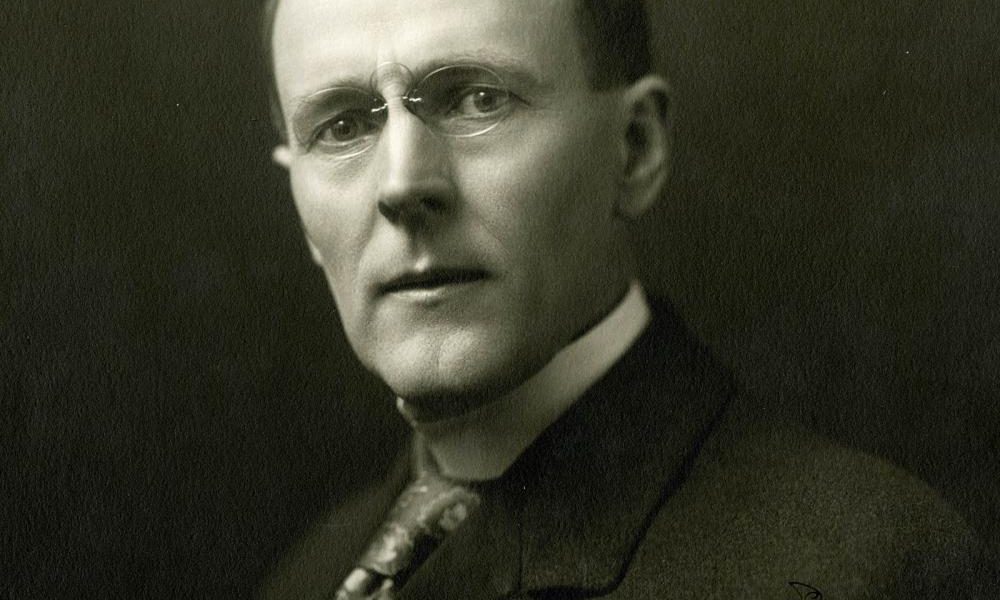 DIVERSITY
FELLOWSHIP
SERVICE
INTEGRITY
LEADERSHIP
[Speaker Notes: Per esempio noi parliamo sovente dei nostri valori fondativi dimenticando che i nostri 5 Valori sono stati assunti come tali solo con il Piano Strategico del Rotary International nel 2014. 
Il Piano Strategico 2014-2018 ha definito le priorità dell'organizzazione e ha ribadito l'importanza dei cinque valori come guida per l'azione dei club e dei distretti rotariani. Questi valori sono: 
Servizio: L'impegno a fare la differenza nella comunità e nel mondo. 
Amicizia: La costruzione di relazioni positive e durature con i compagni rotariani e con la comunità. 
Diversità: Il rispetto e la valorizzazione delle differenze culturali, etniche, di genere e di opinione. 
Integrità: L'adesione a elevati standard morali ed etici. 
Leadership: La capacità di ispirare, guidare e motivare altri a realizzare progetti di servizio. 
Il Piano Strategico 2014-2018, con l'introduzione di questi cinque valori, ha fornito un framework chiaro e coerente per l'azione rotariana, promuovendo un'organizzazione più inclusiva e orientata al servizio.]
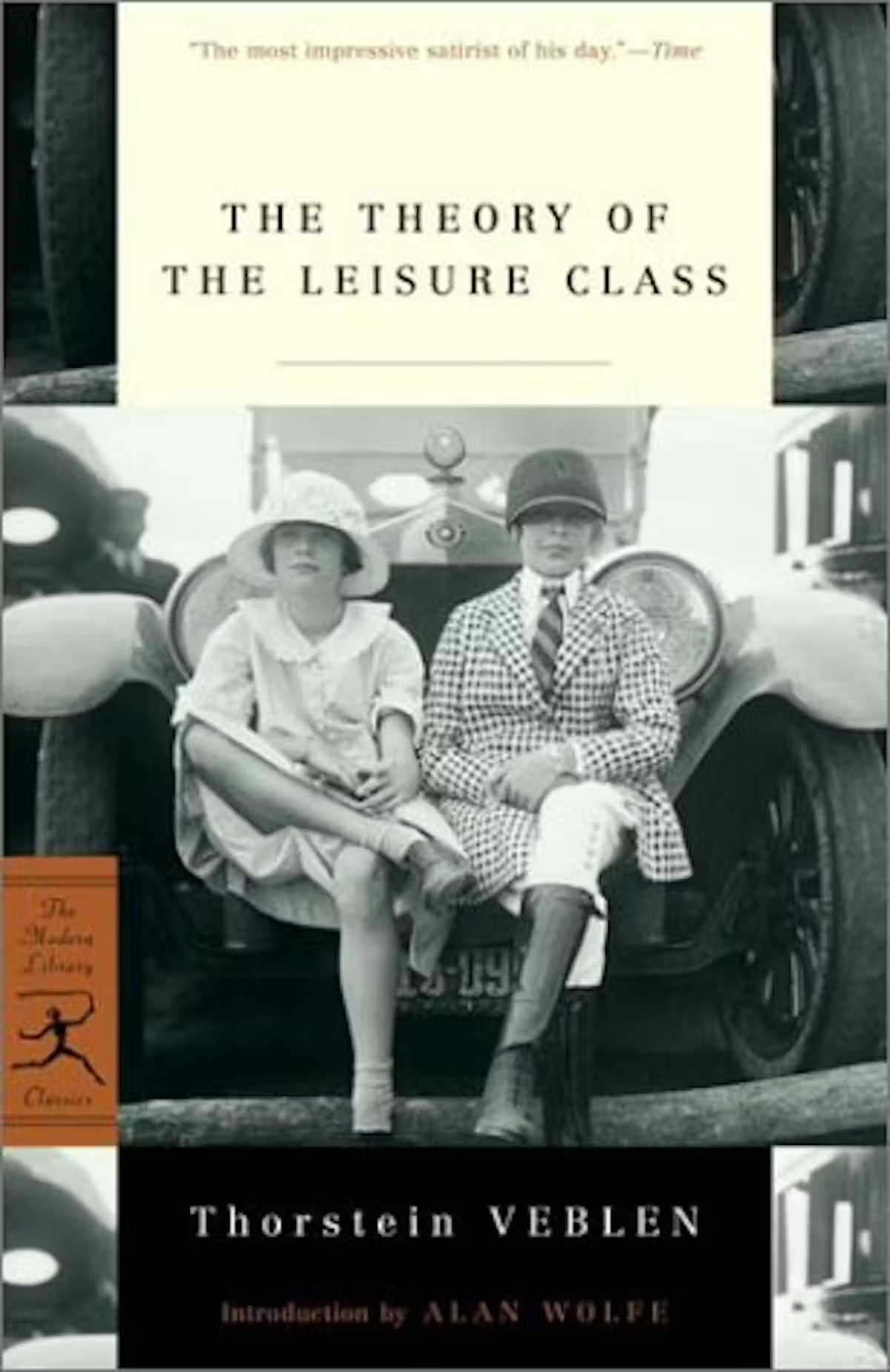 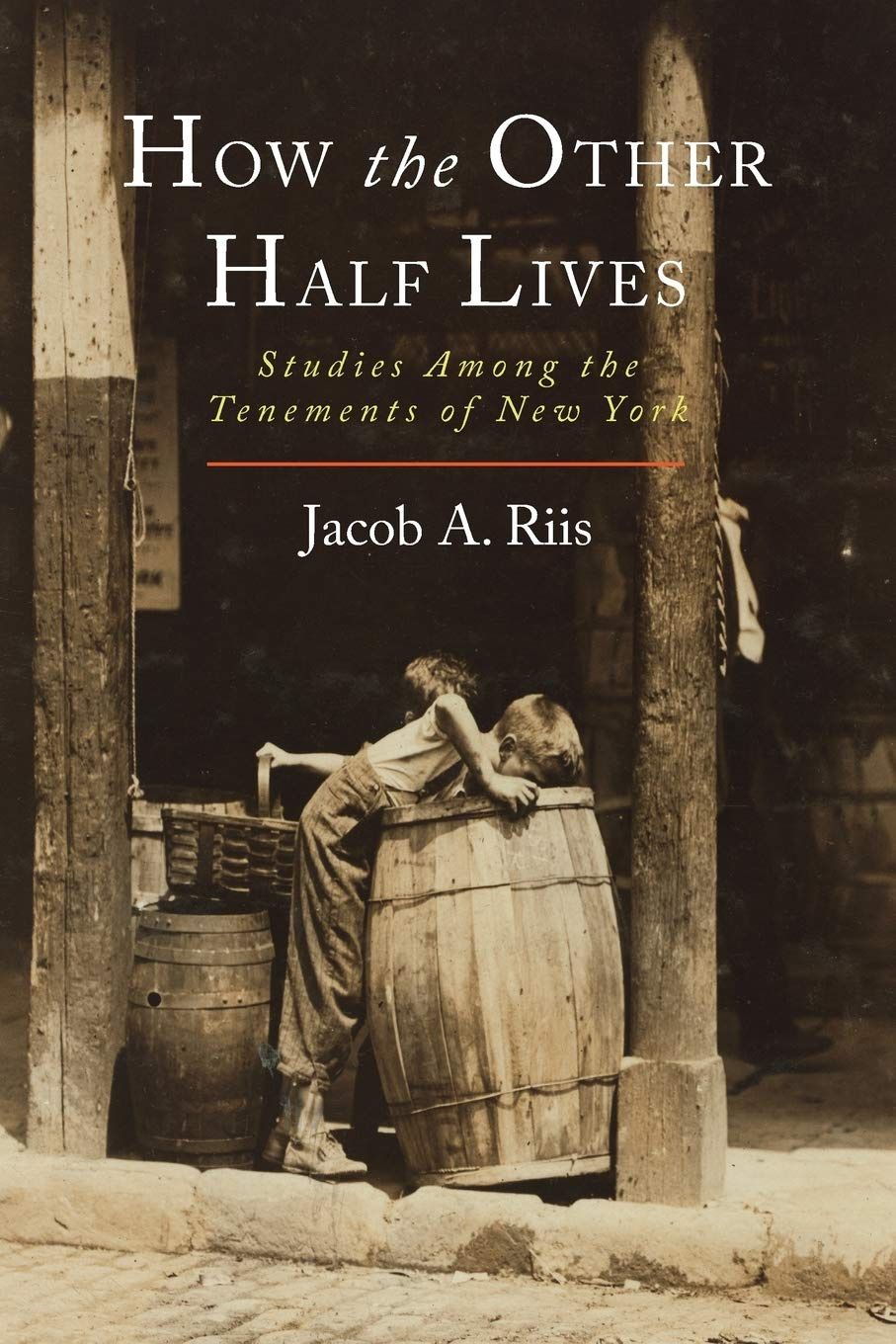 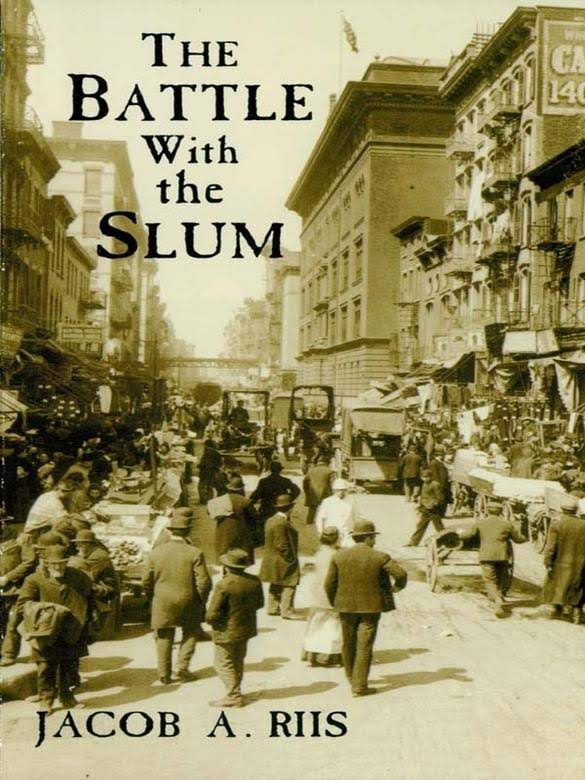 [Speaker Notes: Il Rotary non segue i cambiamenti il Rotary è esso stesso cambiamento e le copertine di questi libri ce lo dimostrano.
Non parlano del Rotary ma del contesto nel quale il Rotary nacque.
Già nel 1908, tre anni dopo la sua fondazione,  quello che vi enuncerò era l’obiettivo della nostra associazione: Curare gli interessi genuini delle Comunità e sviluppare lo spirito di lealtà.  Semplice ma fortemente innovativo, verrebbe da dire rivoluzionario.
Questi testi prevalentemente di sociologia e di economia, dai titoli molto emblematici,  circolavano proprio in quegli anni, anni in cui una certa borghesia americana prendeva consapevolezza dell’esistenza delle classi più  disagiate e della necessitò di adoperarsi per “curare gli interessi genuini delle Comunità.]
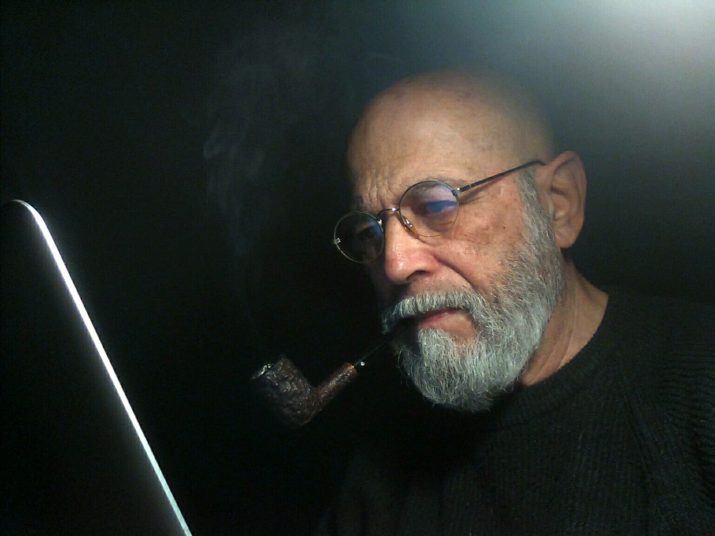 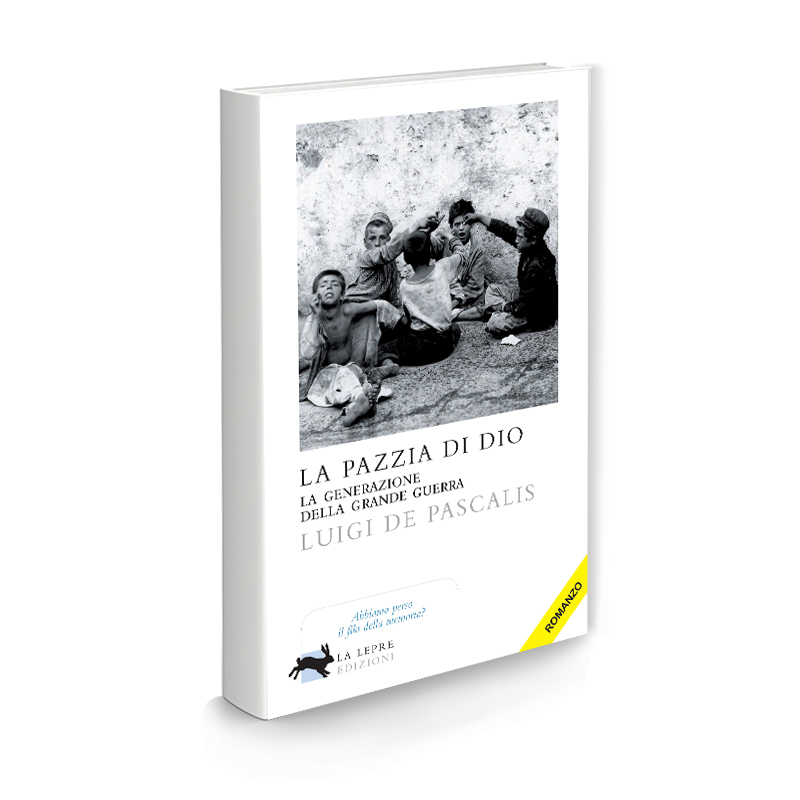 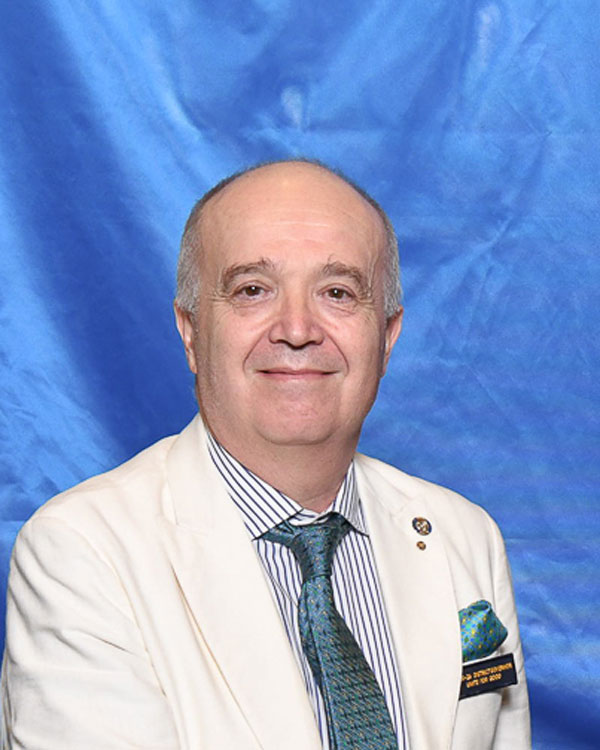 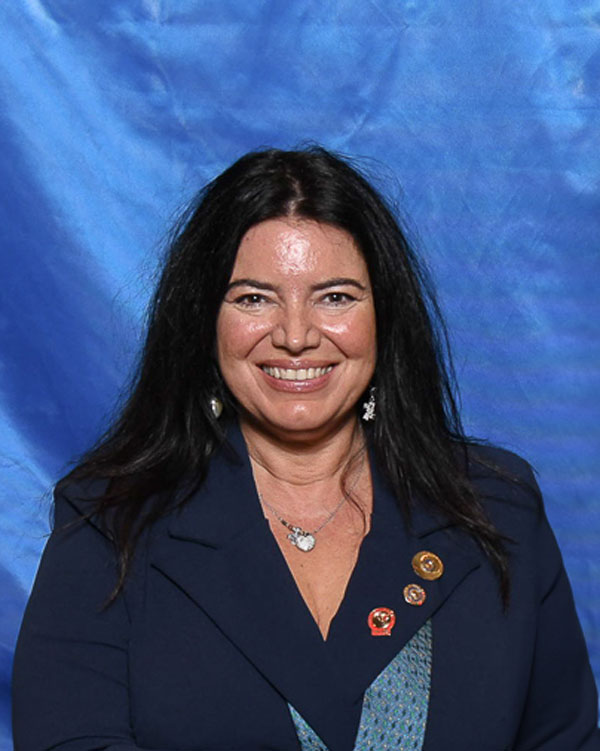 IL CONTESTO-L’UOMO-LA STORIA
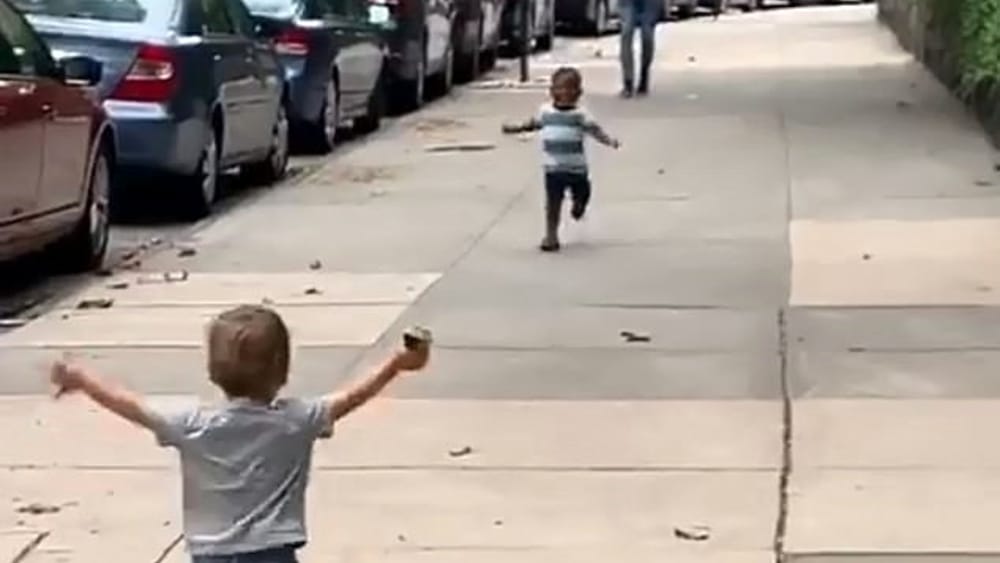 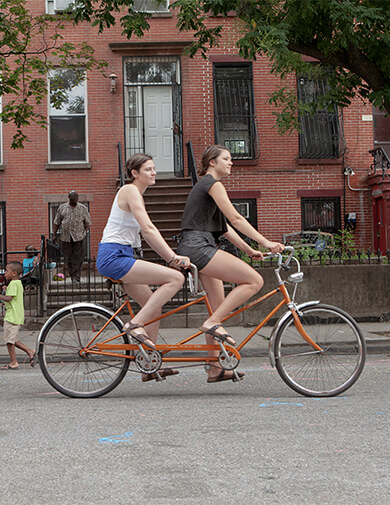 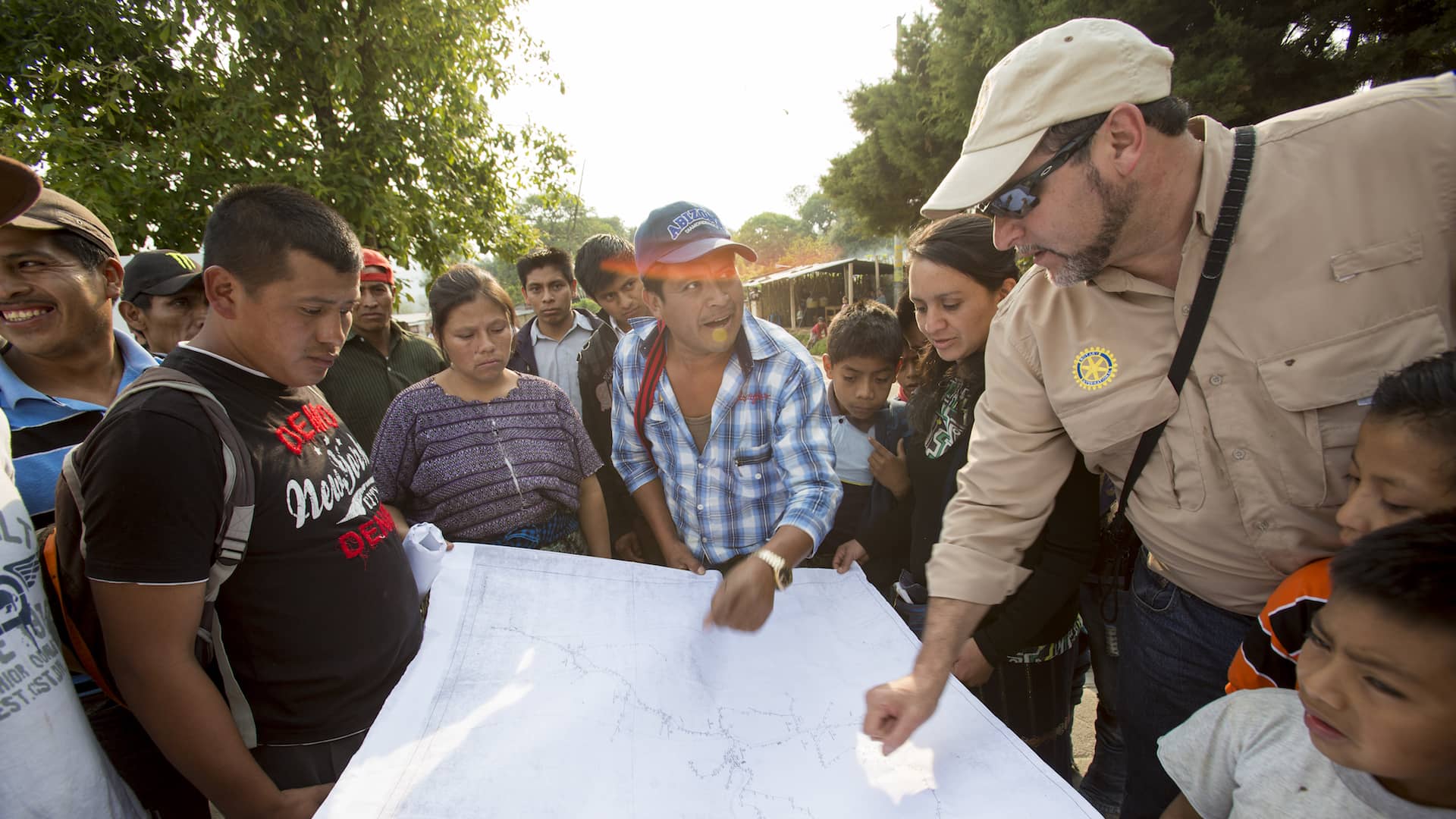